introduction
Plant cells serve for an infecting virus as biochemical and molecular environment.
Achieved by the use of the host cells protein synthesizing system for the production of non-structural protein.
The latter serves, together with viral nucleic acid molecule for the formation of new infective viral particles.
These processes are in many virus-host systems are not fully compatible with the host cells physiological balance and, therefore incite various symptoms of cellular degeneration in the extreme cellular death.
Metabolism.Nucleic acids and protiens
i)    DNA
Virus infection may well have some effect on host-cell DNA synthesis, but such effects are likely to be fairly small and difficult to establish because
DNA content per cell may increase for some time in a normal expanding leaf;
Minor DNA fractions, which might be affected by virus infection, may be difficult to isolate and identify.
Any effect might be very transitory and therefore difficult to detect in asynchronous infections.
Conti…..
ii) Ribosomes and ribosomal RNA
Effects of virus infection on ribosomal RNA synthesis and the concentration of ribosomes may differ with the virus, strain of virus, time after infection and the host and tissue concerned. In addition, 70 S and 80 S ribosomes may be affected differently
In TMV-infected leaves viral RNA may come to represent about 75% of the total nucleic acids without having any marked effects on the main host RNA fractions except to cause a reduction in 16 S and 23 S chloroplast ribosomal RNAs. (Fraser 1987b)
Conti….
iii) Protiens
The coat protein of a virus such TMV can come to represent about the total protein in the diseased leaf. This can occur without marked effects on the overall content of host protiens.
Many other viruses multiply to a much more limited extent. Effects on host protein synthesis are not necessarily correlated with amounts of virus produced.
A reduction in the amount of the most abundant host protein-ribulose bisphosphate carboxylase-oxygenase is one of the commonest effects of viruses that cause mosaic and yellowing diseases (e.g TYMV. Reid and Matthews, 1966; wheat streak moasic Potyvirus, White and Brakke 1983)
Conti…
Fraser (1987b) estimated that TMV infection reduced host protein synthesis by up to 75% during the period of virus replication.
Infection did not alter the concentration of host polyadenylated RNA, nor its size distribution. This suggested that infection may alter host protein synthesis at the translation stage rather than interfering with transcription.
Many viruses infecting vertebrate inhibits host-cell translation by a variety of mechanisms bringing about conditions that favor translation of viral mRNAs (Schheider and Shenk, 1987)
lipids
The sites of virus synthesis within the cell almost always contain membrane structures.
TYMV infection alters the ultrastructure of chloroplast membranes, and rhabdovirus particles obtain their outer membrane by budding through some host-cell membrane.
There have been a few studies on the effects of virus infection on lipid metabolism (e.g, Trevathan er al., 1982) but none of these has illuminated the mechanism by which viruses change and use plant membrane systems.
carbohydrates
Some viruses appear to have little effect on carbohydrate in the leaves, while others may alter both their rate of synthesis and rate of translocation.
Following may be fairly common effects.
i) a rise in glucose, fructose, and sucrose in virus- infected leaves.
ii) a rise in these sugars caused by mild strains of a given virus compared with severe train; and 
iii) effect of infection on mesophyll cells, may reduce translocation of carbohydrate out of the leaves.
Cell wall compounds
Although cytological studies have demonstrated ultrastructural changes in the cell walls in many virus infections.
85% of detectable peroxidase activity and 22% of the acid phosphatase are located in the cell wall of healthy tobacco leaves (Yung and Northcote, 1975)
Elavated peroxidase activity has been reported as a response of tobacco and many other hosts to virus infection (Matthews, 1981)
Respiration
For many host- virus combinations where necrosis does not occur, there is a rise in respiration rate, which may begin before symptoms appear and continue for a time as disease develops. In chronically infected plants, respiration is often lower than normal.
In host-virus combinations where necrotic local lesions develop, there is an increase in respiration as necrosis develop. This increase is accounted for, at least in part by activation of the hexose monophosphate shunt pathway (Matthews 1981; Fraster 1987b)
photsynthesis
In a tobacco mutant in which some islands of leaf tissue had no chlorophyll, TMV replication occurred in white leaf areas in the intact plant.
However, replication did not occur if the white tissue was detached and floated on water immediately after inoculation (R, E. F. Matthews, unpublished)
Detached white tissue supplied with glucose supported TMV replication, indicating that the process of photosynthesis itself is not for replication of this virus.
Nevertheless, virus infection usually affects the process of photosynthesis. Reduction carbon fixation is the most commonly reported effects in leaves showing mosaic or yellows disease. This reduction usually becomes detectable some days after infection.
Conti…
Photosynthesis activity can be reduced by changes in chloroplast structure, by reduced content of photosynthetic pigments or ribulose bisphosphate carboxylase, or by reduction in a specific protein associated with the particles of photosystem II. (Naidu et al.. 1986)
Transpiration.
In chronically virus-infected leaves and transpiration rate and water content have been found to be generally lower than in corresponding healthy tissues.
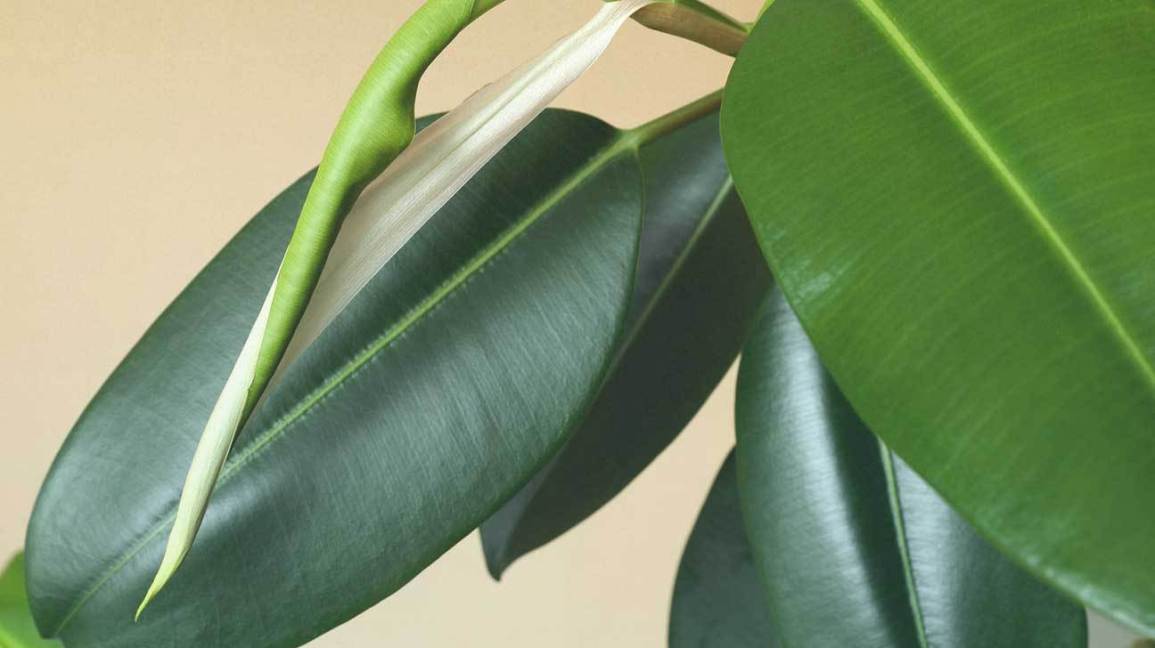 hormones
Virus infection tend to decrease auxin and gibberellin concentration and increase that of abscisic acid. Stimulation of ethylene production is associated with necrotic or chlorotic local response.
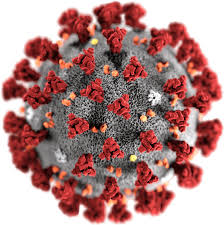 Low molecular weight compounds
There are numerous reports on the effects of virus infection on concentration of low-molecular-weight compounds in various parts of virus-infected plants. Some of these effects can be briefly as following.
Amino Acids and Related Compounds
The most consistent change observed has been an increase in one or both of the amides, glutamine and asparagine. The imino acid pipecolic acid has been reported to occur in relatively high concentration in several virus-infected tissue. (e.g. Welkie et al 1967)
Conti..
In Chinese cabbage leaves infected with TYMV, sampled 12-20 days after inoculation, a rise in virus phosphorus was accompanied by a corresponding fall in nonvirus-insoluble phosphorus suggesting that this virus uses phosphorus at the expanse of some insoluble source of phosphate in leaf. (Ma thews et al 1963)
c) Leaf Pigments
Virus infection frequently involves yellow mosaic mottling or a generalized yellowing of the leaves. Such changes are obviously due to reduction in leaf pigments.
Many workers have measured the effects of virus infection on the amount of pigments in leaves. Frequently it appears to involve a loss of the chlorophyll, giving the Yellowish coloration due to carotene and xanthophyll, but latter pigment are also decreased in some disease.
Conti…
The reduction in amount of leaf pigments can be due to either to an inhibition of chloroplast development or due to the destruction of pigments in mature chloroplasts.
d) Flower Pigments
Virus infection usually appears to affect only the vacuolar anthocyanin pigments. The pigments residing in chromoplasts may not be affected. For example the brown wallflower (Cheiranthus cheirii) which contains an anthocyanin, cyanin and a yellow plastid pigment breaks to a yellow color ehen infected by turnip mosaic Potyvirus. (TuMV).
A preliminary chromatographic examination of broken and normal parts of petaks infected with several viruses showed that the absence of color was due to absence of particular pigment rather than to other factors such as changes in ph with in the vacule.